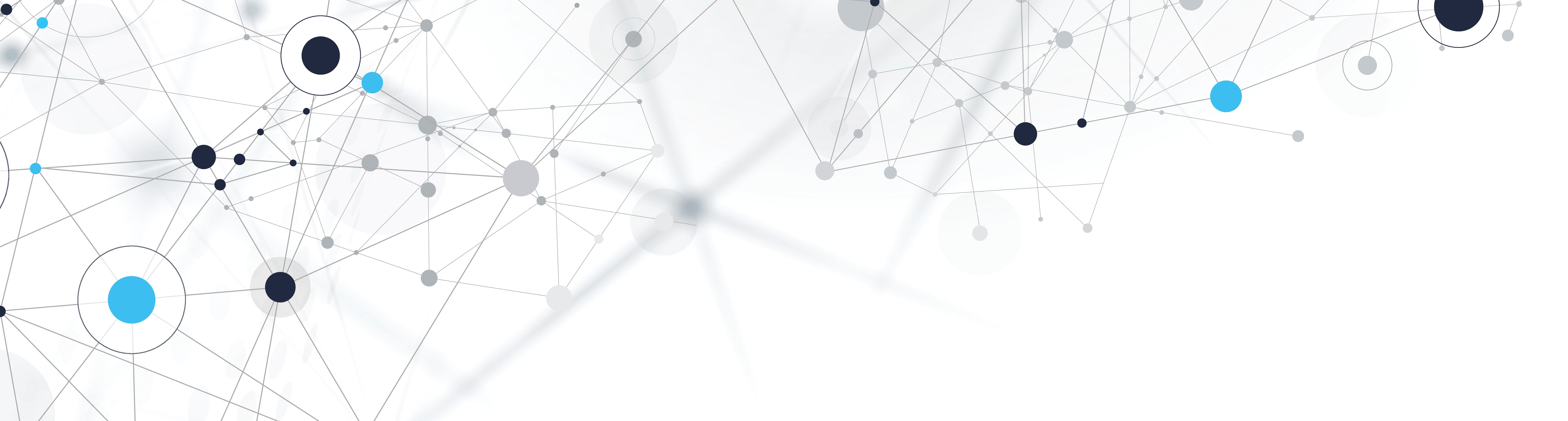 Report on“Similarity Analysis of Action Trajectoriesbased on Kick Distributions”
Mola Bogdan Georgii
Introduction and motivation
Goals
Similarity test based on distance between two kick distribution
Understand team strategies in a similar manner to human’s subjectivity

Key aspects:
Conversion of data set
Do applied methods conform to human subjectivity?
[Speaker Notes: Method should be online]
Similarity in Team Strategies. intro
No perfect strategy
Team should adapt according to opponent
Distinguish strategies
Similarity analysis

Prediction of game result
Pick up more efficient strategy
Similarity analysis is necessary
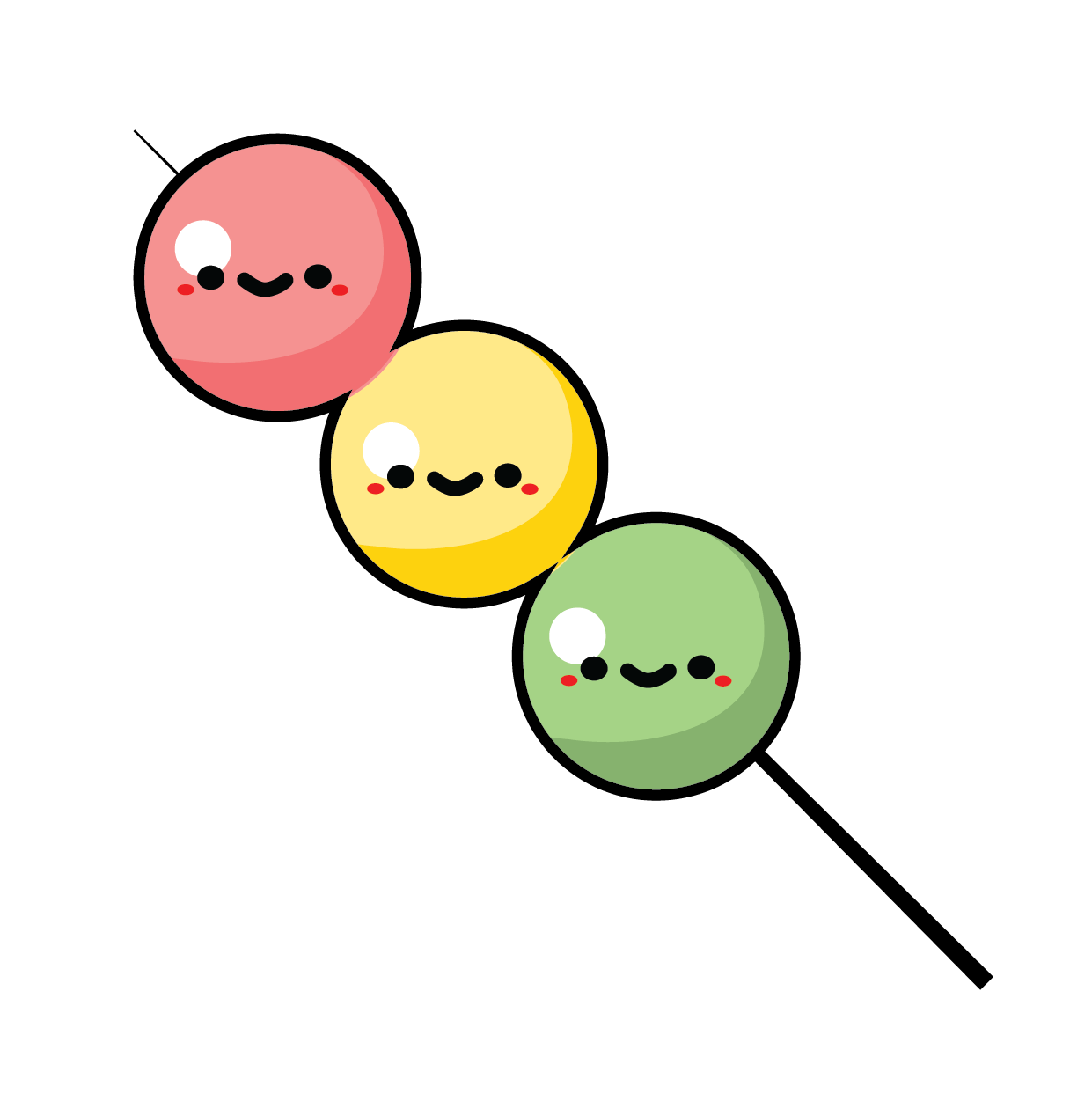 [Speaker Notes: Team strategy is combination of action(passes, dribbles) and positional roles
Positions left for future research.
No perfect strategy
Team should adapt

Prediction suppose that opponent keeps behavior, but we can change our to more winning behavior.
Prediction means generalization of strategies and labeling weak/strong cases?]
Kick distribution
Kick distribution
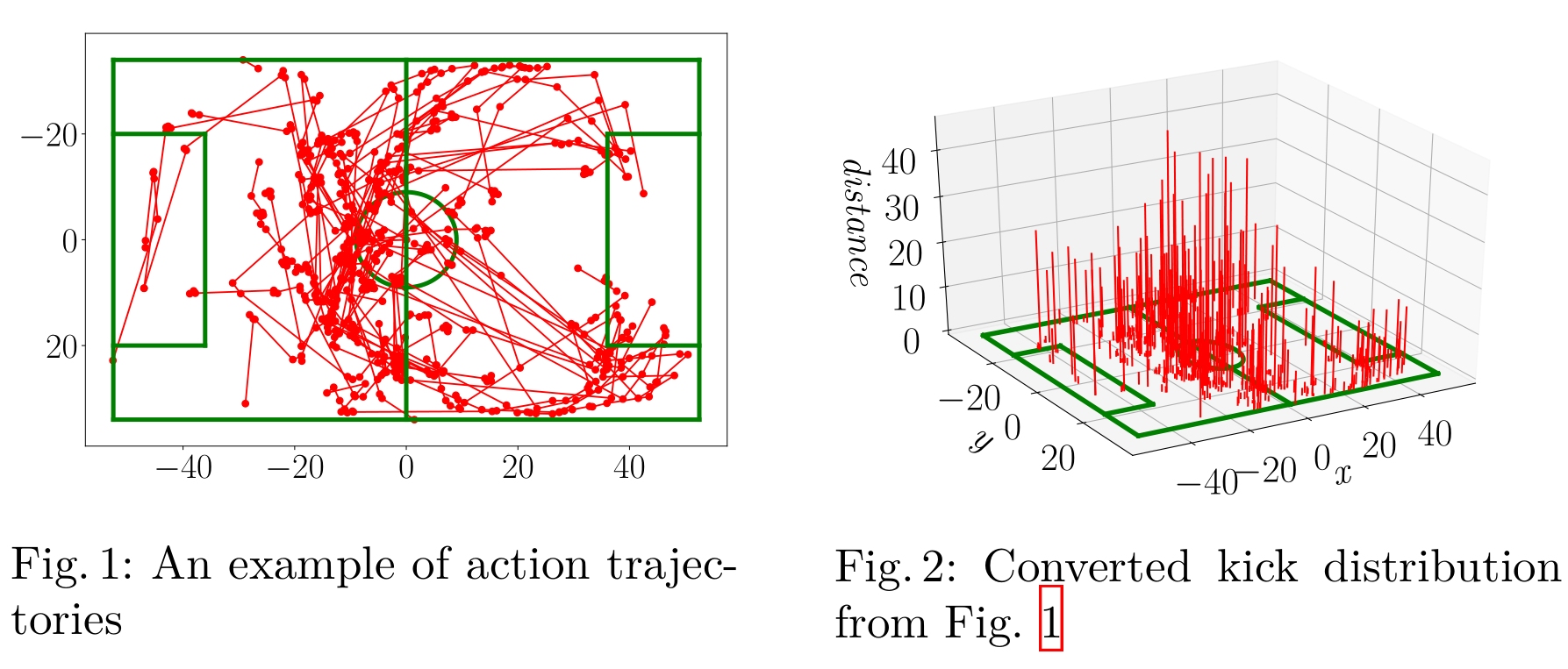 Data point includes x,y position of kick and length of kick
Absolute values of kick point has been used
KDE – Kernel density estimation
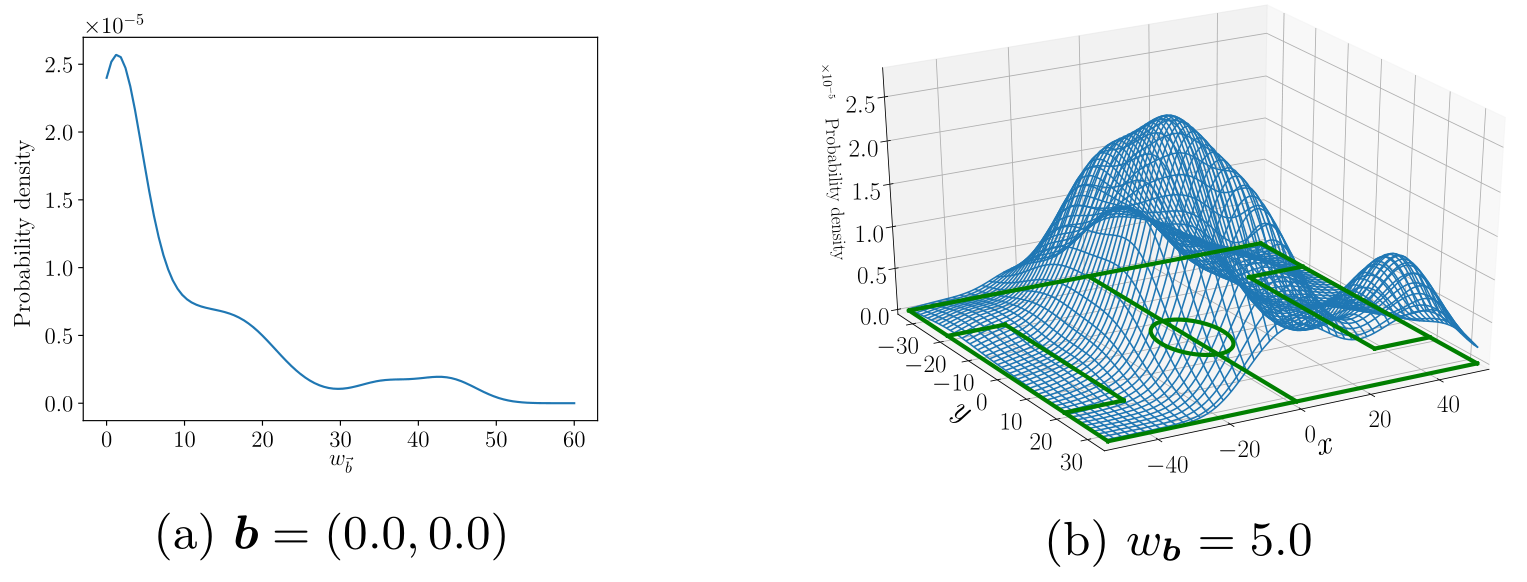 [Speaker Notes: Checking “ as is” computationally heavy -> switching to continuous probability distribution using Kernel Density Estimation
Non-parametric method to estimate the probability density function of a population from a sample.]
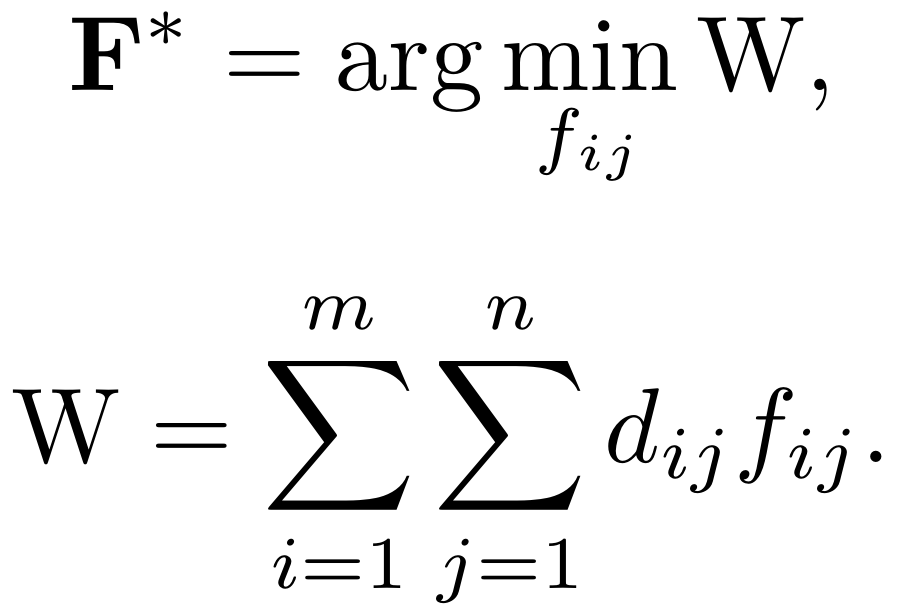 Earth Mover’s Distance
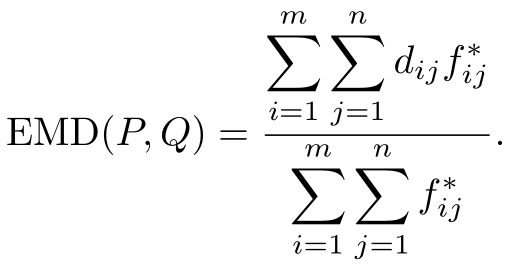 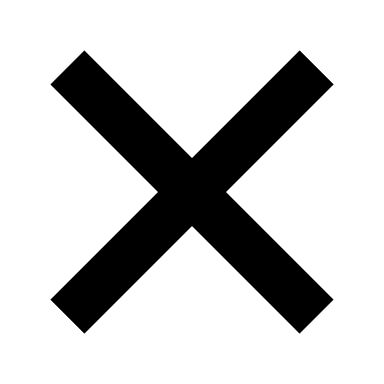 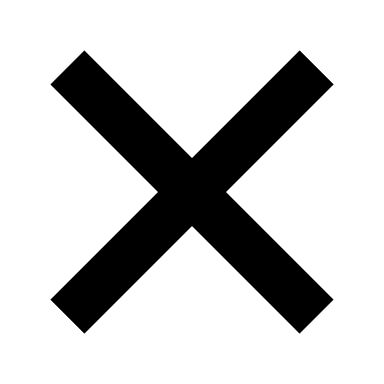 [Speaker Notes: (a) non-negative
(b) non-degenerate
(c) symmetry
(d) triangle inequality]
(a) d(x,y) ≥ 0; 
(b) d(x,y) = 0 ⇔ x = y; 
(c)  d(x,y) = d(y,x);
(d) d(x,z) ≤ d(x,y) + d(y,z)
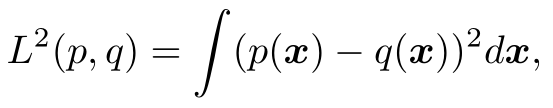 Jensen-Shannon Divergence
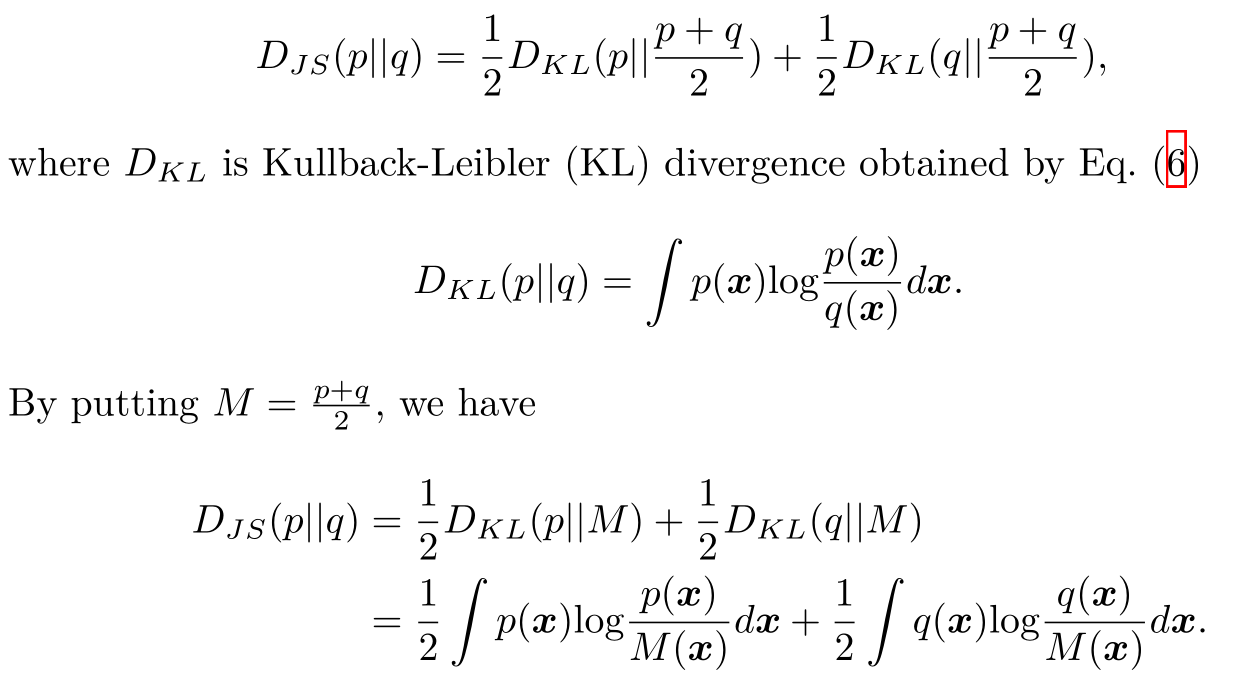 (a) d(x,y) ≥ 0; 
(b) d(x,y) = 0 ⇔ x = y; 
(c)  d(x,y) = d(y,x);
(d) d(x,z) ≤ d(x,y) + d(y,z)
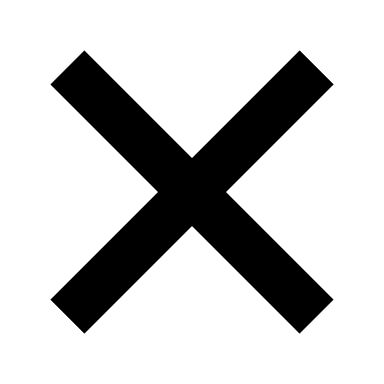 experiment
A. CYRUS2018
B. FRA-UNIted
C. Gliders2016
D. HELIOS2018
E. MT2018
F. Oxsy
G. WrightEagle
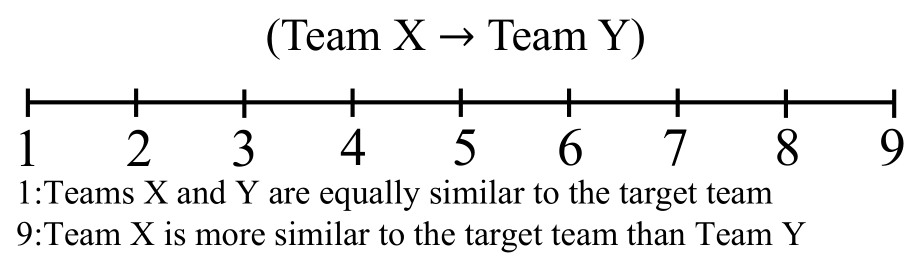 [Speaker Notes: “Team A is more similar
to the target team than Team B”, 9 points are added to A→B and 1/9 points
are added to B→A]
Kick sequences extracted from the teams (excerpt)
Results
Thanks for listening!